OSCE Answer 6/2016
TMH AED
Question 1
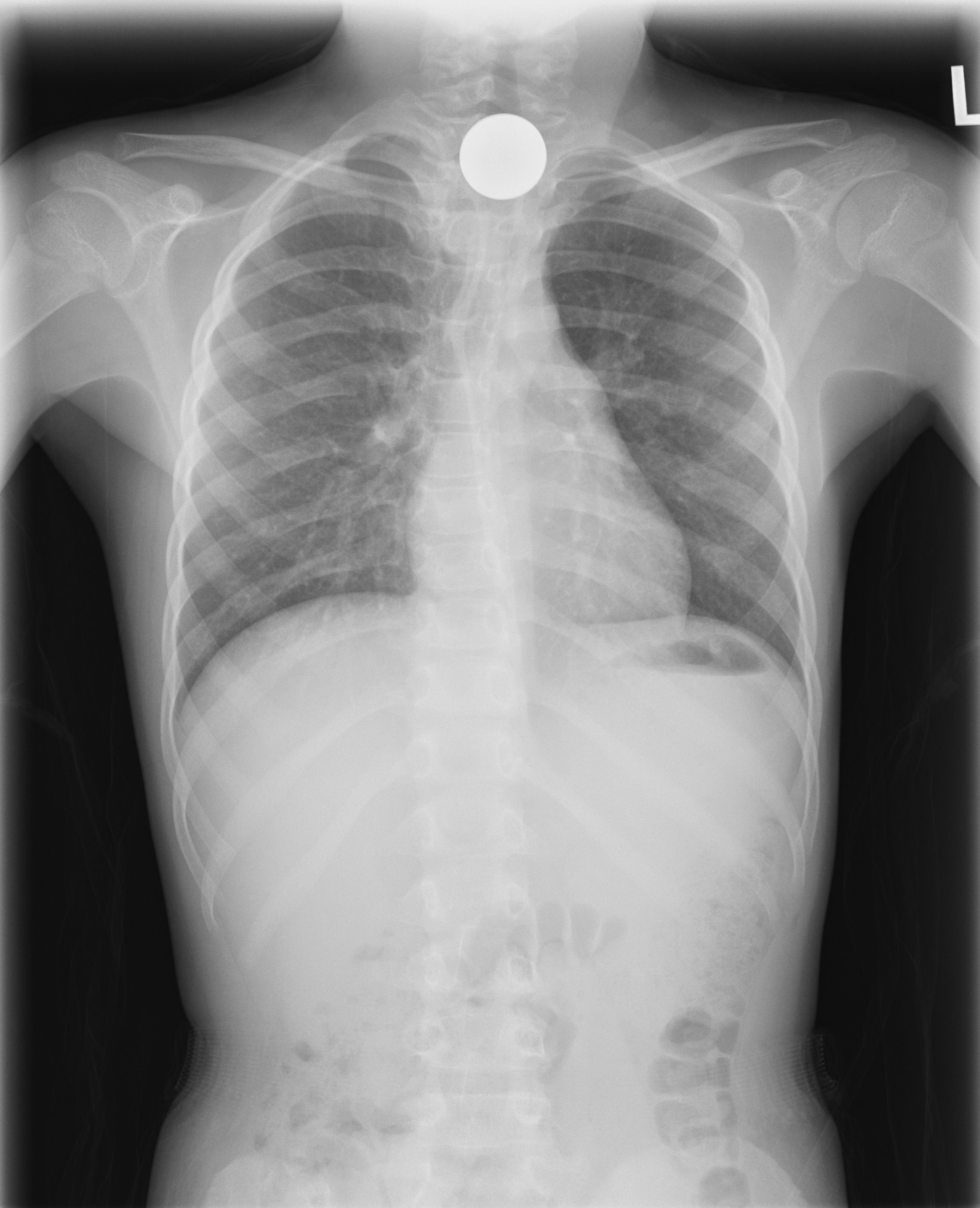 A 6 years old boy came for ingesting a coin while playing one hour ago
Question 1
Where is the coin located? Trachea or esophagus?
Esophagus
Typical orientation of foreign body in:
Esophagus: coronal
Trachea: sagittal
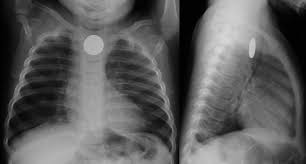 In esophagus
Question 1
What typical sign would there be if it is a button battery?
Halo sign
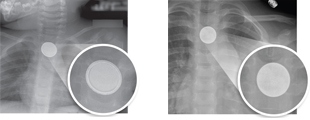 Button battery
Coin
Question 1
What are the potential complications if the coin is left for prolonged period of time?
Perforation
Mediastinitis etc
Fistula
Aorto-esophageal / tracheo-esophageal fistula
Bleeding
Esophageal stenosis
Question 1
What is your management for the child?
Coin
Admit for removal by OGD
If parent refuses admission, then re-take X ray 24 hours later
Still dislodged  Removal by OGD
c.f. Battery
Urgent removal by OGD
Risk of mucosal necrosis by local current
Question 2
46 years old gentlemen came for bilateral weakness for two hours. There was no history of injury, and there was no fever, back pain or limb numbness. 
On physical examination, he has GCS 15/15 with stable vital signs; limb power was 1/5 over bilateral lower limbs.
Question 2
Please state three differential diagnoses.
Guillain-Barre Syndrome
Myasthenic crisis
Thyrotoxic Periodic Paralysis
Botulism
Question 2
What is the POCT that can help differentiating the diagnosis?
Blood x electrolyte level (POCT)
Question 2
Please describe the ECG:
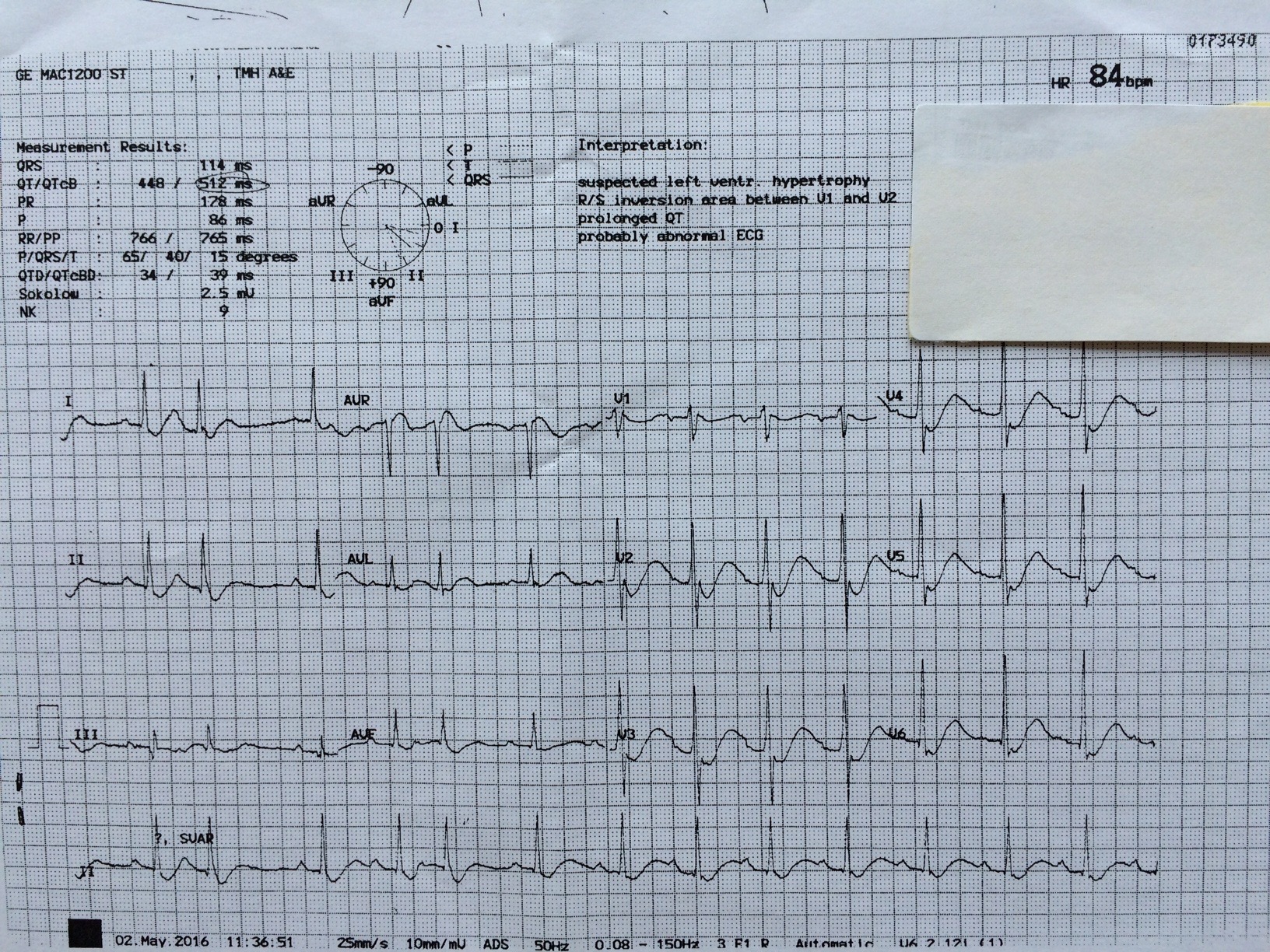 Question 2
Sinus rhythm with U wave best seen at leads V2-3 with prolonged QTc interval.
ECG Changes associated with severe hypokalemia
Increased amplitude and width of the P wave
Prolongation of the PR interval
T wave flattening and inversion
ST depression
Prominent U waves (best seen in precordial leads)
Apparent long QT interval due to fusion of the T and U waves (= long QU interval)
Question 2
What is the most likely diagnosis?
Thyrotoxic periodic paralysis
Precipitating factors:
Ingestion of high carbohydrate diet
Trauma
Infection
Stress
Question 2
What is the management for patient? 
Potassium replacement 
Correction of underlying hyperthyroid state
Precaution: Too aggressive potassium replacement would lead to rebound of hyperkalemia
Question 3
A 54 years old gentlemen attended AED for difficulty in breathing and sore throat for two days. 
On physical examination, you noted that he had fever and stridor on auscultation.
Question 3
Please list five causes of upper airway obstruction in adult.
Infection
Acute epiglottitis
Retropharyngeal abscess
Bacterial tracheitis
Foreign body ingestion
Question 3 (cont’d)
Immune
Angioedema
Anaphylaxis
Trauma
Tumor
Poisoning
Smoke inhalation
Caustic ingestion
Question 3
Please describe the X-ray:
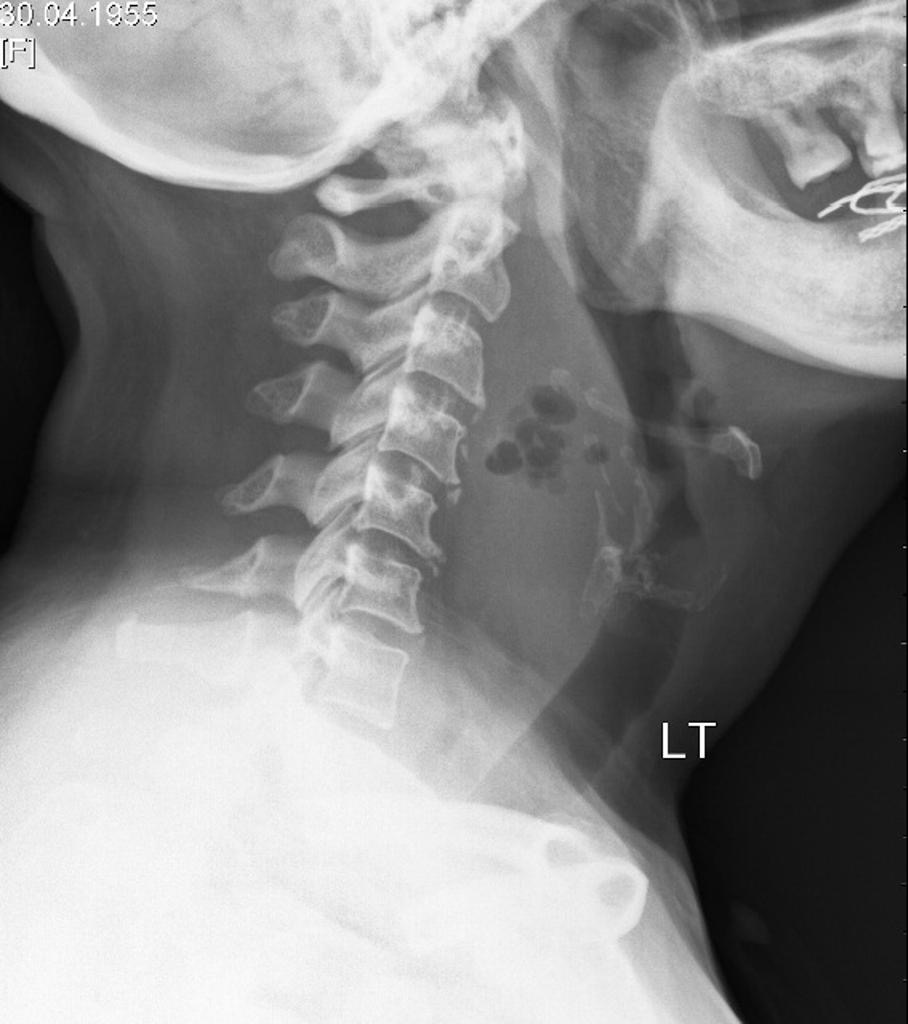 Question 3
Mnemonics AABCDS
Adequacy
Alignment
Bone
Cartilage
Disc 
Soft tissue
Question 3
Significant pre-vertebral soft tissue swelling with air-pockets at C3/C4 level
Question 3
What is your diagnosis?
Retropharyngeal abscess
Question 3
What is the likely cause of this condition?
Infective cause, likely from odontogenic spread
Aerobic organisms e.g. Staphylococcus aureus
Anerobic organisms e.g. Bacteroides
Gram negative organisms e.g. Hemophilus parainfluenzae
Question 3
What is your management?
Contrast CT scan of neck + thorax
Broad spectrum intravenous antibiotics
Incision and drainage of the abscess
Question 4
82 years old gentlemen attended for dull chest pain for one hour. PMH: HT, DM, AF. BP 107/56mmHg, P 50/min, SpO2 97% on RA.
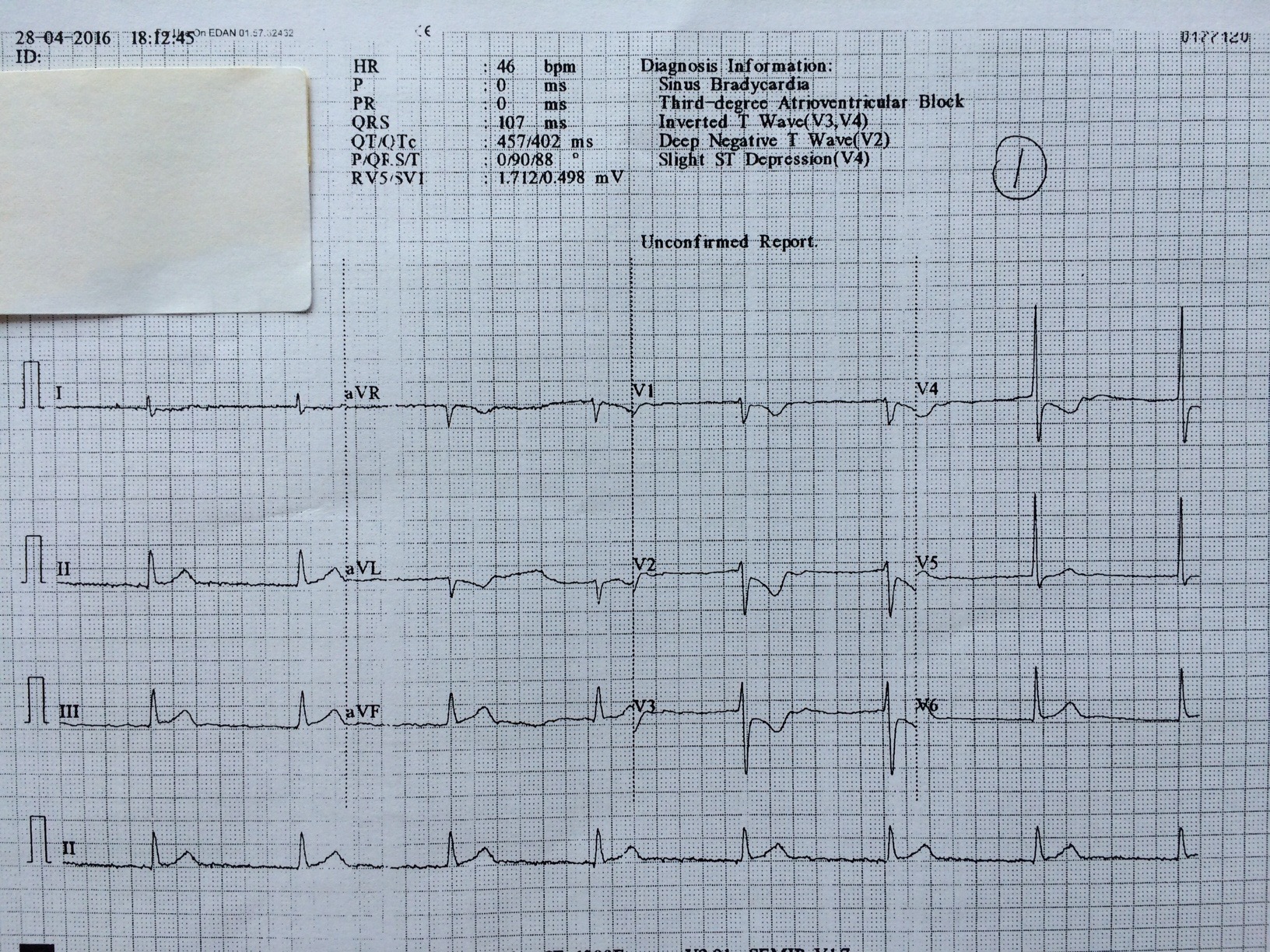 Question 4
Please describe the ECG.
ST elevation at inferior leads with reciprocal ST depression at leads aVL and V2-4
Likely represent inferior MI
Additional ECG to do:
R side ECG
Posterior lead ECG
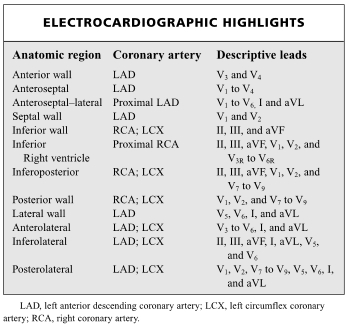 Additional ECG
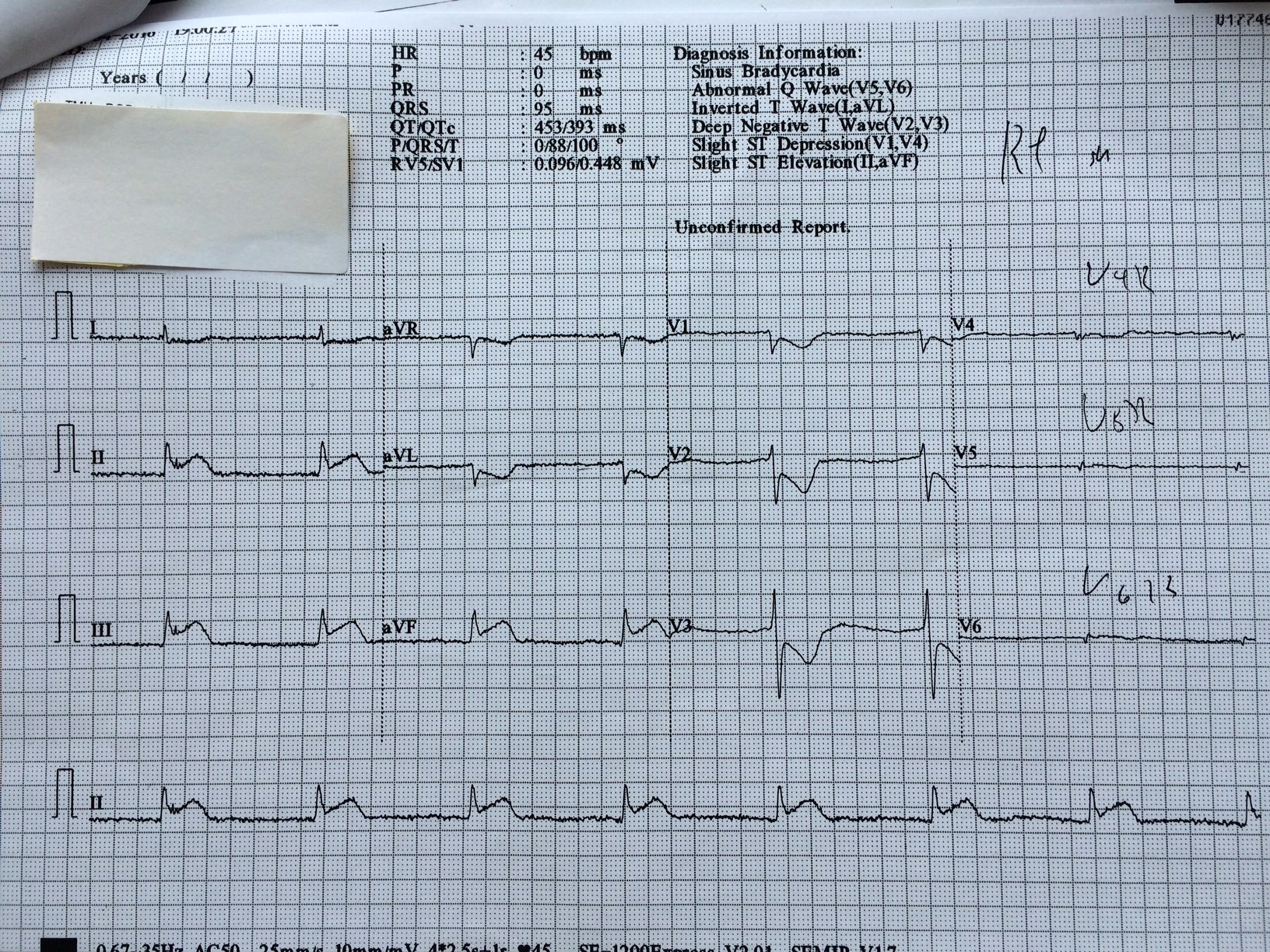 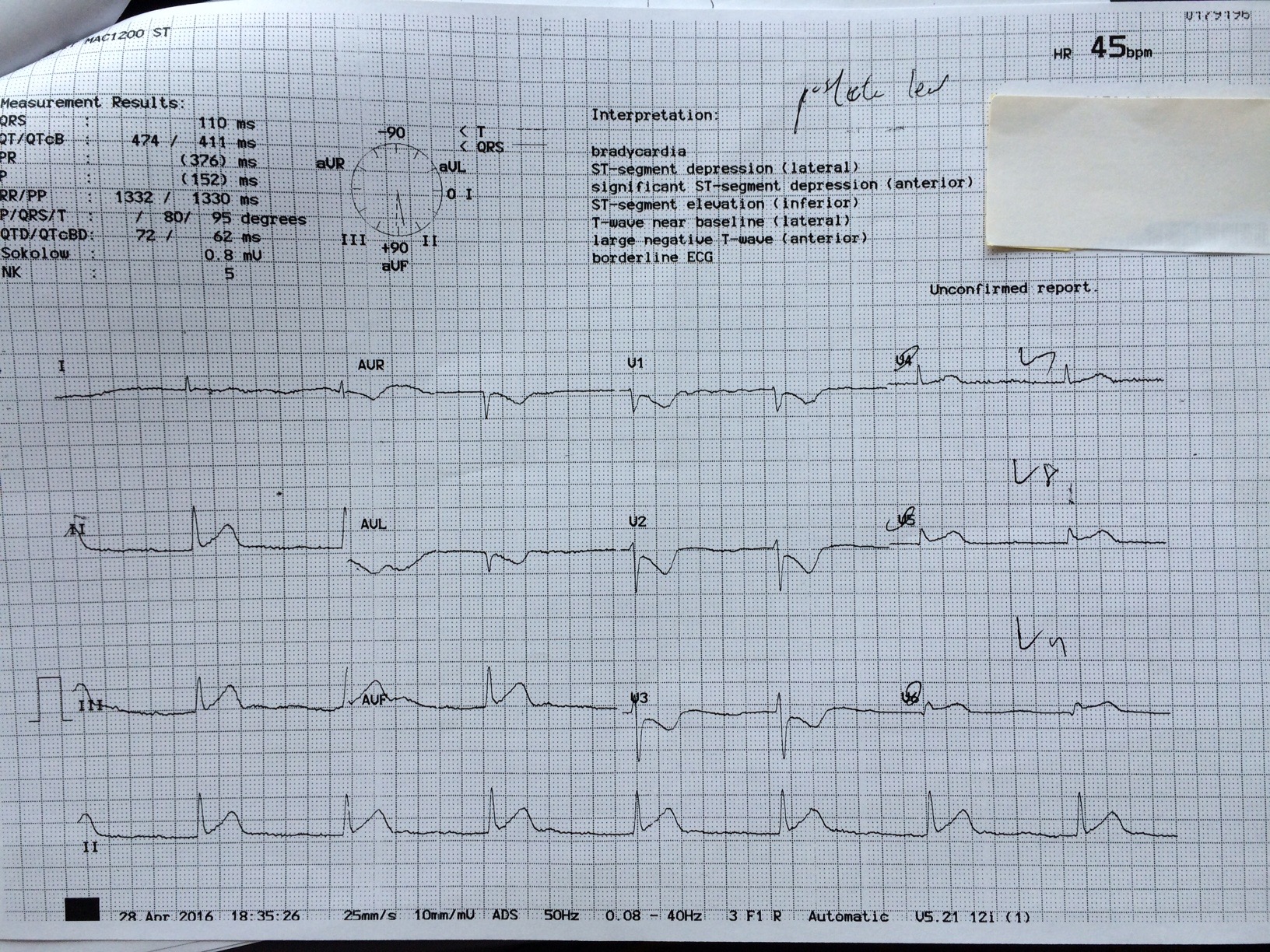 Question 4
What is the diagnosis?
Acute myocardial infarction involving posteroinferior wall of myocardium
Question 4
Please name two most important treatments for the patient.
Dual anti-platelet agents
Cardiac reperfusion therapy (Thrombolytics therapy or PCI)
Question 5
22 years old gentlemen with history of adjustment disorder and epilepsy, attended for suicidal attempt with drug overdose with 100 tabs of 200mg sodium valproate one hour ago. 
At triage, GCS was E3V5M6, BP 153/77mmHg, P 125/min.
Question 5
What GI decontamination would you consider?
Activated charcoal 1g/kg PO
Gastric lavage
MDAC
WBI
MDAC has proven efficacy in: ABCDEQ
A 	Aspirin, aminophylline 				(=theophylline)
B	Barbiturate
C	Carbamazepine
D	Dapsone, dilantin, digoxin
E		Epilim, extended release 				preparation
Q	Quinine
Question 5
What specific blood tests can be carried out?
Blood VPA level
The peak VPA level correlated with the clinical toxicity
The peak level varies with a mean of ~8 hours post exposure
>450mg/L <-> more severe manifestations
>850mg/L <-> coma, depression, aspiration, metabolic acidosis
Blood ammonia level
Acute overdose or therapeutic exposure with hepatotoxicity or encephalopathy
Question 5
Is there antidote? When should we consider to give?
L-carnitine
To treat VPA induced hyperammonemia, encephalopathy and hepatotoxicity
Question 5
Suggest one way for enhanced elimination.
Hemodialysis
Clinically severe, e.g. coma, respiratory depression
VPA level is high (usually >850mg/L)
Not responsive to intensive supportive measures
Question 5
(cont’d) What are the other poisonings that this method is also useful? 
Methanol, Ethylene Glycol, Ethanol
Lithium
Aspirin
Isopropanol
Aminoglycosides
The End